Diplomová práce
Julie Vavrušková
Název a téma
Vliv metody divadlo fórum na žáky 5. ročníku ZŠ při vhledu do tématu body shamingu

 divadlo fórum
 body shaming
Motivace
Zájem o dramatickou výchovu
 Zhlédnutí divadla fórum na přehlídce dětských divadelních souborů
	 Nadšena touto metodou 
	 Je pro mě funkční, smysluplnou didaktickou metodou.
 Záměr:
	Rozšířit povědomí o DF
	Zúročit představení Nina od souboru Kompoty, “vytěžit” z něj co nejvíce
Cíle a výzkumné otázky
Výzkumné otázky
 Jak žáci hodnotí divadlo fórum? 
 Jaký vliv má na žáky to, že představení hrají žáci druhého stupně ZŠ a ne profesionální herci?
 Jaké strategie žáci mají k vypořádání se s útlakem, konkrétně s body shamingem? 
 Jak jejich strategie ovlivní divadlo fórum?
Cíle
 Zjistit, jak žáci 5. ročníků ZŠ vnímají divadlo fórum.
 Zjistit, jak se žáci 5. ročníků ZŠ dokáží bránit proti útlaku, konkrétně proti body shamingu, a jak jejich řešení takových situací ovlivní divadlo fórum.
Metodologie
DOTAZNÍK A
- pre-test
INTERVENCE
- divadlo fórum
DOTAZNÍK B
- post-test
Další Metodologie
ROZHOVORY
- s třídními učiteli pro charakteristiku vzorku
ZÚČASTNĚNÉ POZOROVÁNÍ během intervence
ROZHOVOR
- s lektorkou souboru
POROVNÁNÍ ŠKOL
Z dotazníků
Z intervence
Výzkumný vzorek
Tři třídy pátých ročníků – cca 25 žáků ve třídě

 ZŠ Kunratice  Dramatická výchova je ukotvena v ŠVP, je povinná
 FZŠ prof. O. Chlupa  „běžná“ pražská spádová škola
 ZŠ Klecany  „běžná“ ZŠ za Prahou ve Středočeském kraji
Po intervenci
- OTÁZKY 2-4 ZNOVU
Dnes jsi viděl/a formu divadla, které se nazývá divadlo fórum. Divadlo fórum se vždy skládá z představení a následné diskuse – fóra, během kterého diváci hledají jiná řešení situací z příběhu.
Jak bys na stupnici 1-5 ohodnotil/a formu divadla fórum? Proč takto hodnotíš? 
1 – vůbec mě nezaujalo / neoslovilo / nelíbilo, 5 – velmi mě zaujalo / oslovilo / líbilo.
Co rozhodlo o tom, že ses zapojil/a nebo nezapojil/a do fóra (diskuse) po představení?
Jaký zážitek byl pro Tebe nejsilnější? Proč?
Jak na Tebe působilo, že představení hrály děti o pár let starší, než jsi Ty? Jaké podobnosti a rozdíly vidíš mezi představením hraném dětmi a představením hraném profesionály v divadle?
Dotazníky
Před intervencí
Byl/a jsi někdy svědkem toho, že se někdo někomu posmíval za to, jak vypadá, jakou má postavu, nebo s takovou situací máš vlastní zkušenost? Pokud bys chtěl/a, tak budu ráda, když se podělíš o svou zkušenost. 
Představ si, že máš spolužačku A., kterou jiná spolužačka B. uráží za to, jak se obléká, jak vypadá a jakou má postavu. Směje se jí za to.
Co bys udělal/a ve chvíli, kdy bys byl/a u toho, jak spolužačka B. říká spolužačce A., že je tlustá? 
Co myslíš, že by měla spolužačka A. dělat?
Jak myslíš, že se spolužačka A. cítí, jaké pocity asi prožívá?
Ukázka z dotazníku A(FZŠ O. Chlupa, 2.4.)
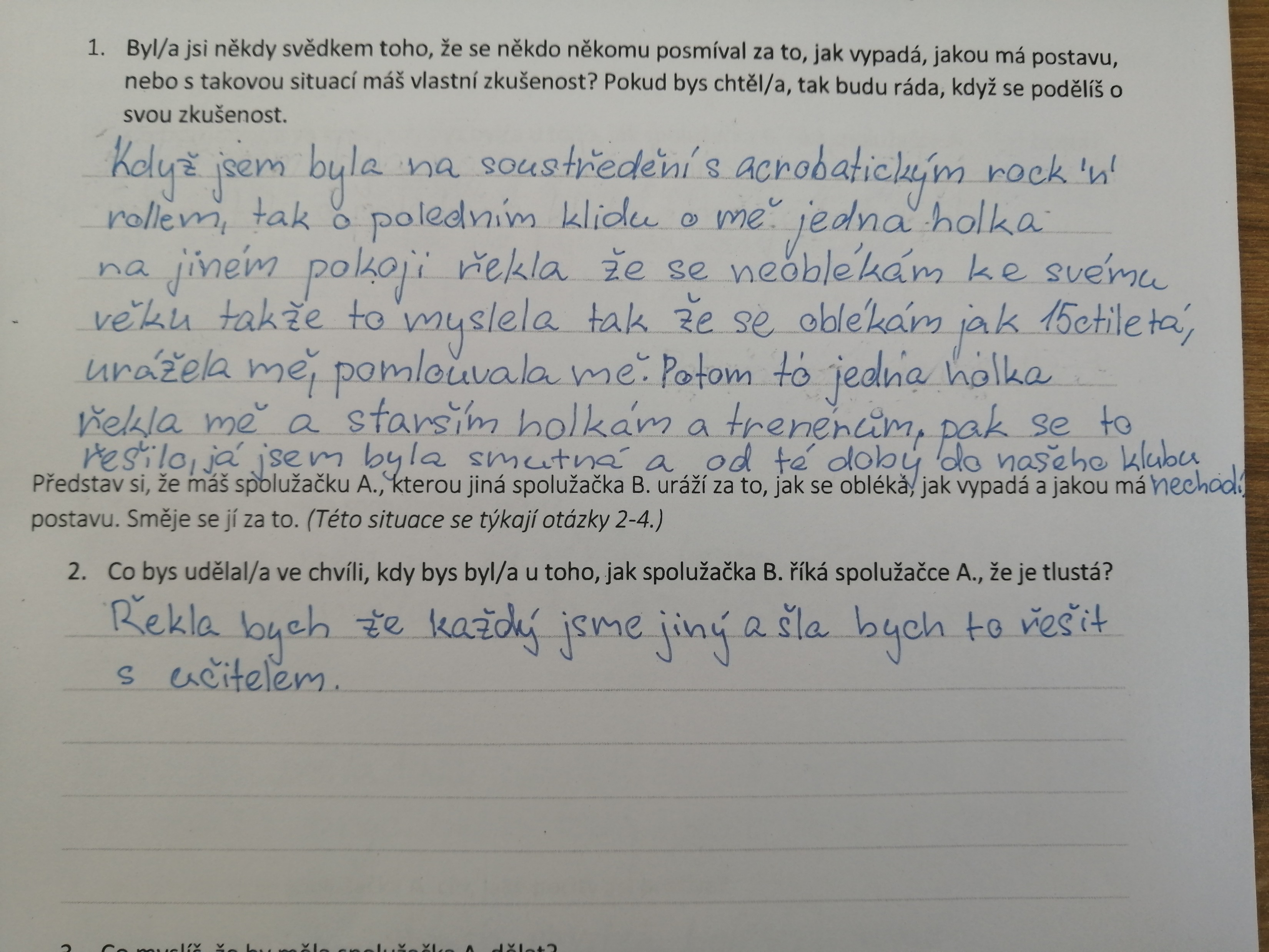 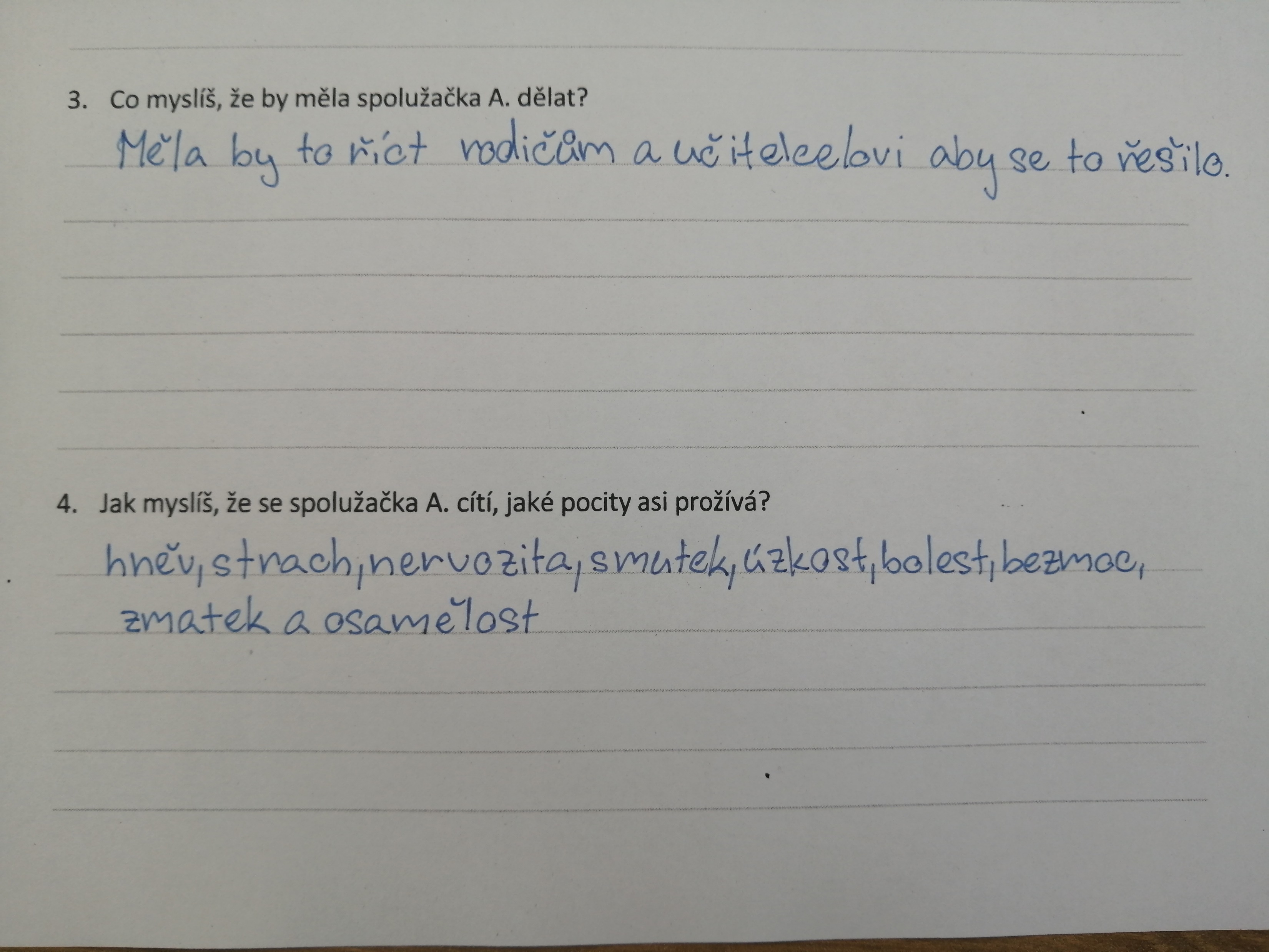 Ukázka z dotazníku B(FZŠ O. Chlupa, 5.4.)
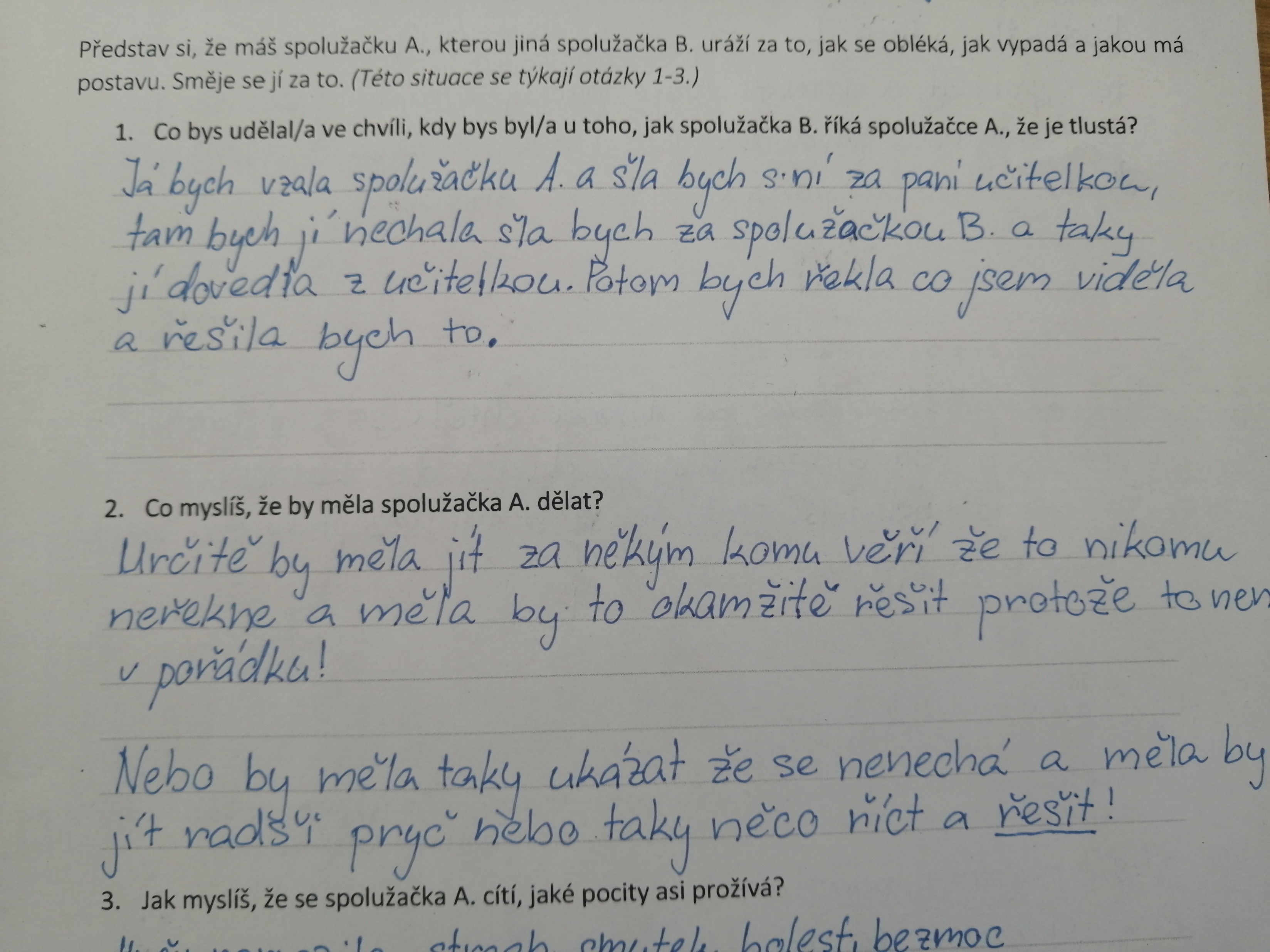 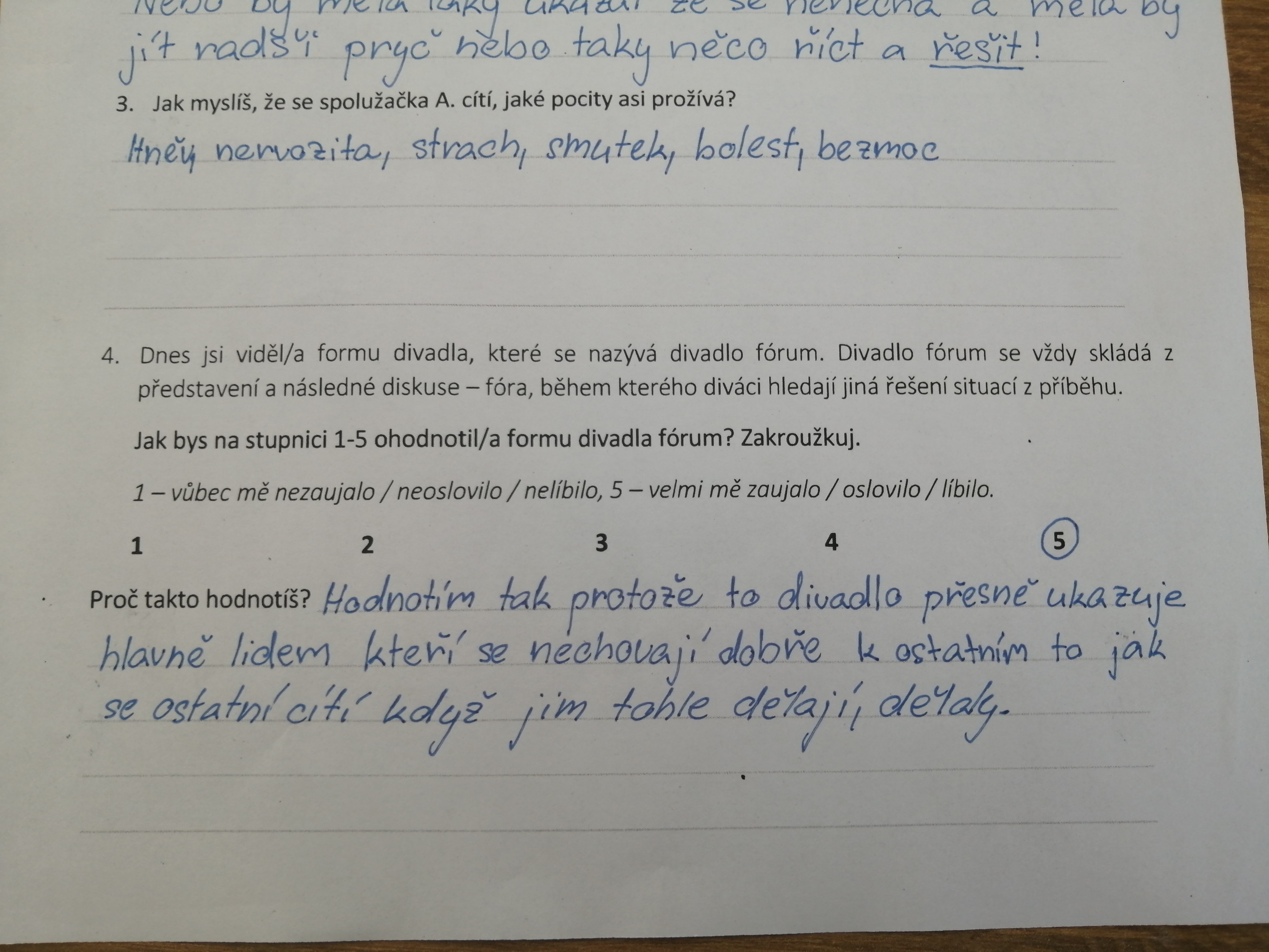 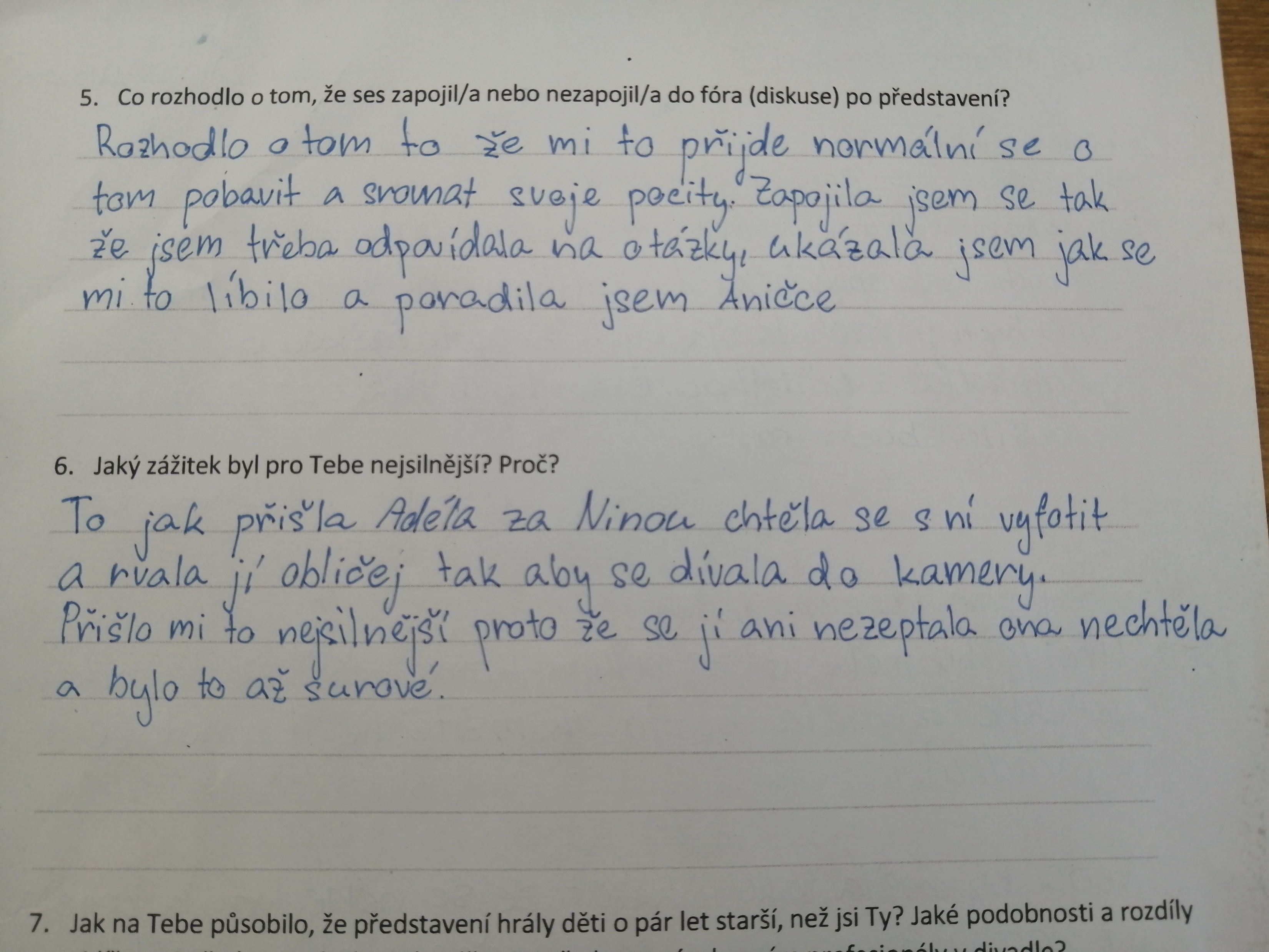 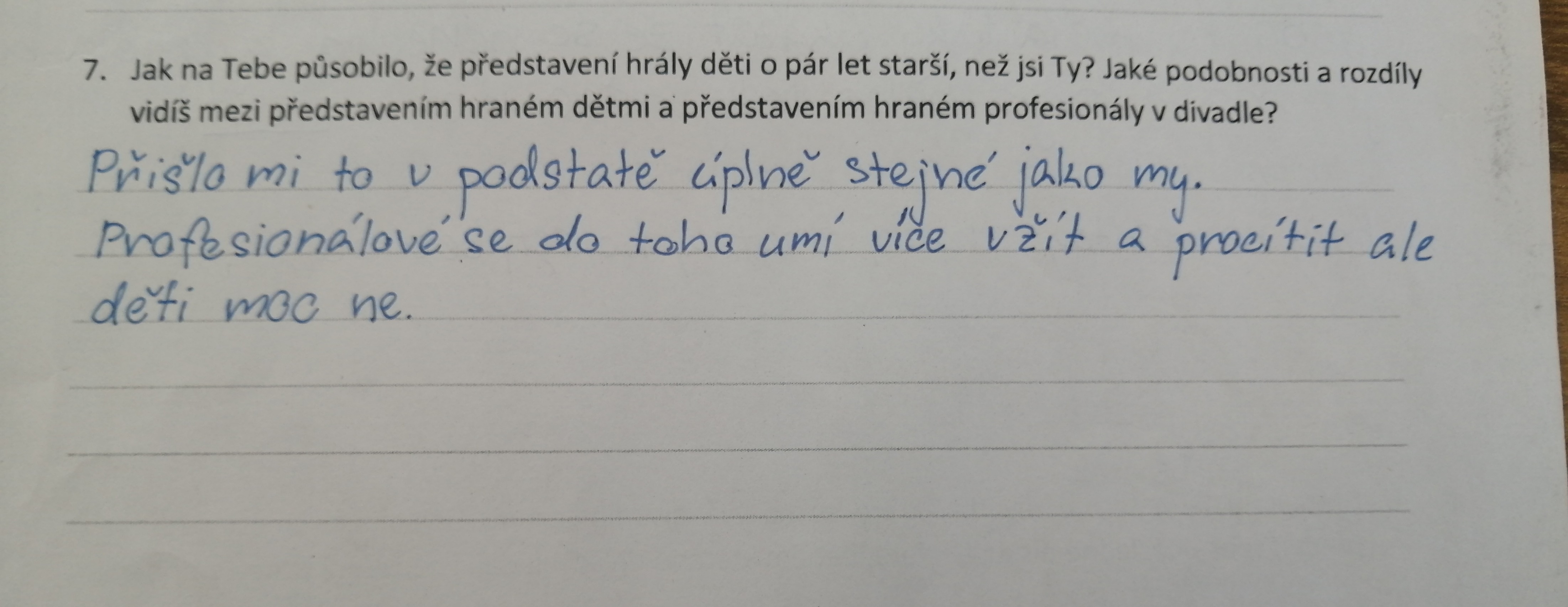 Záznam z pozorování (ZŠ Kunratice, 10.4.)
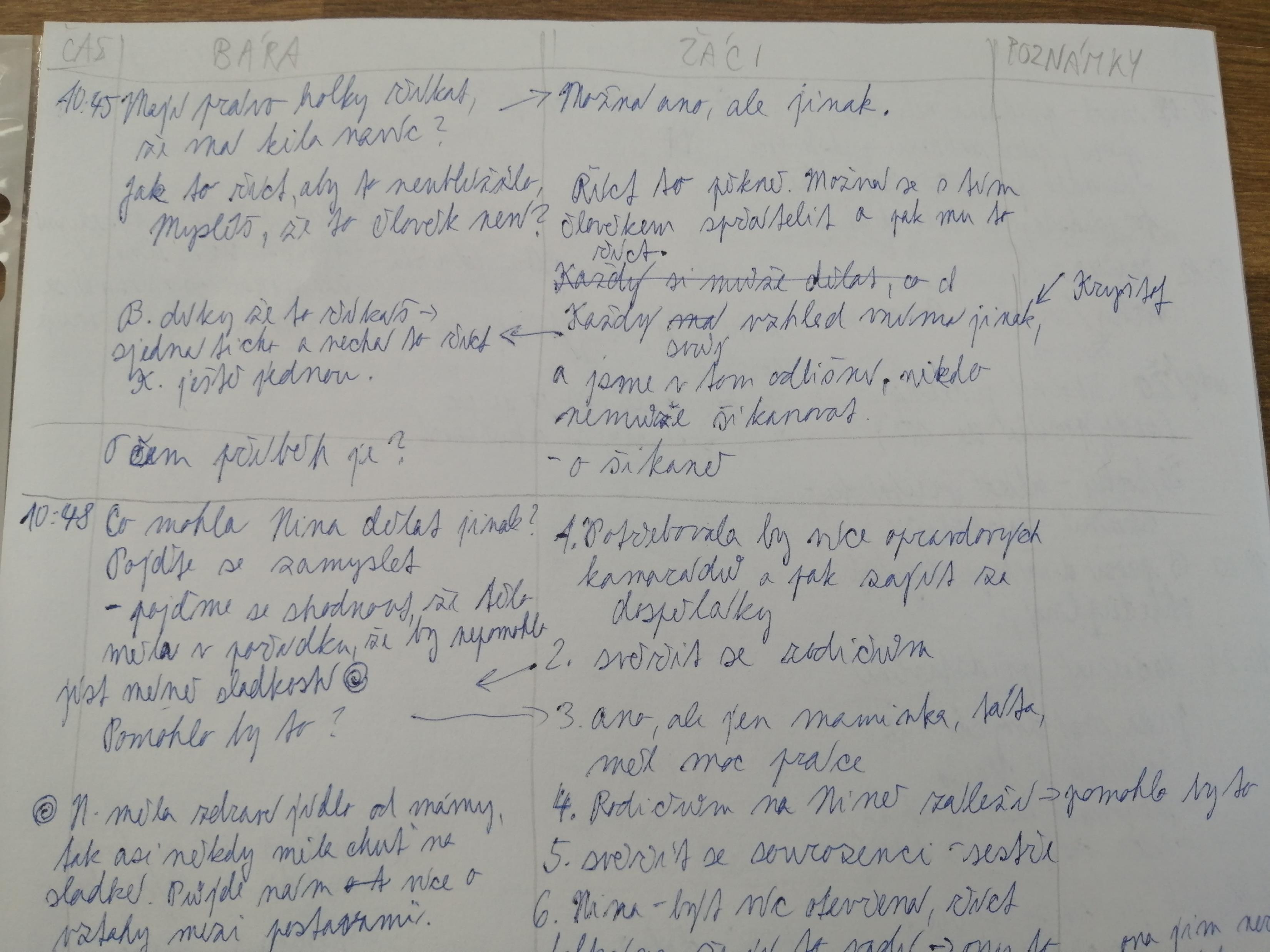 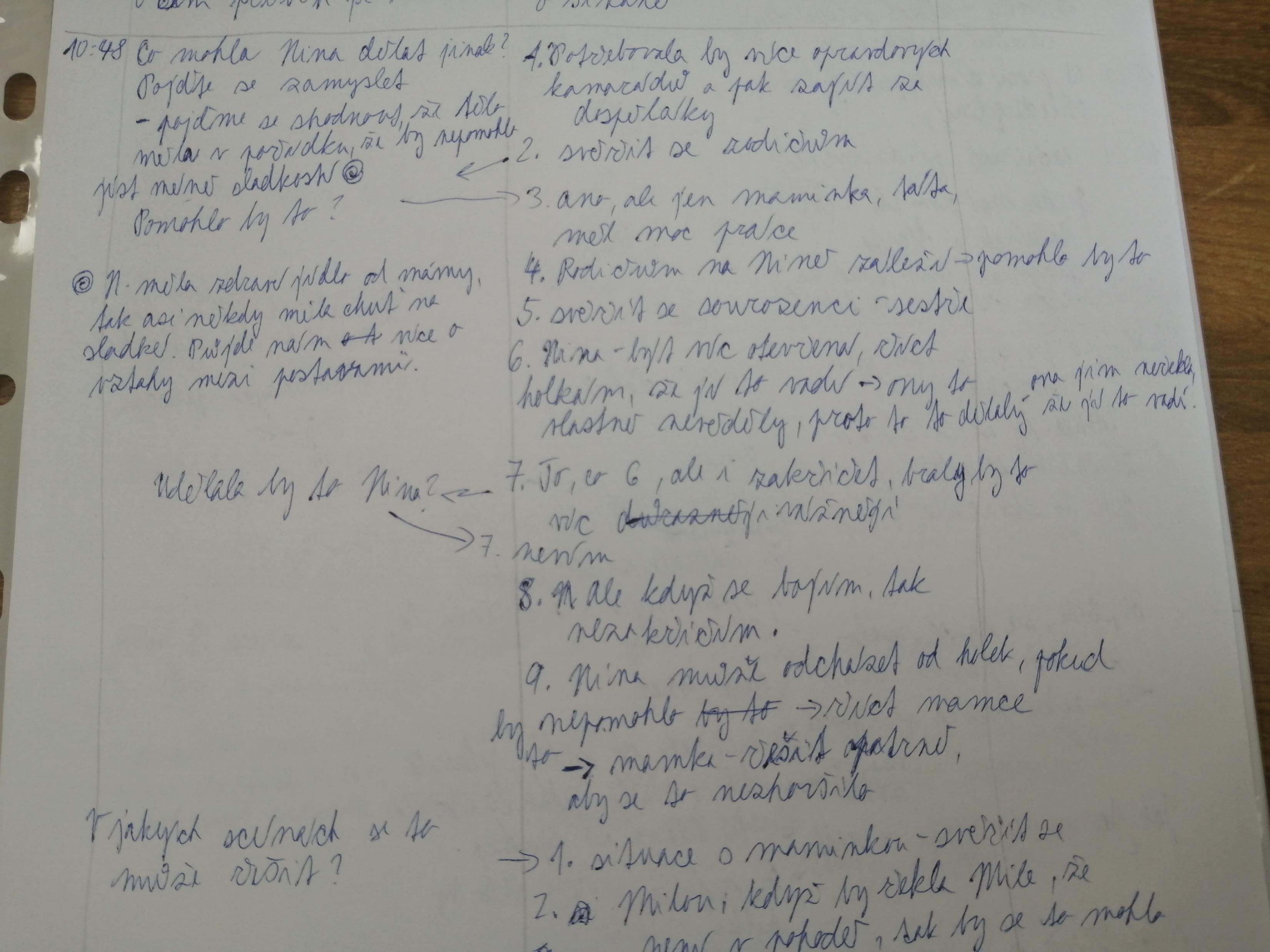 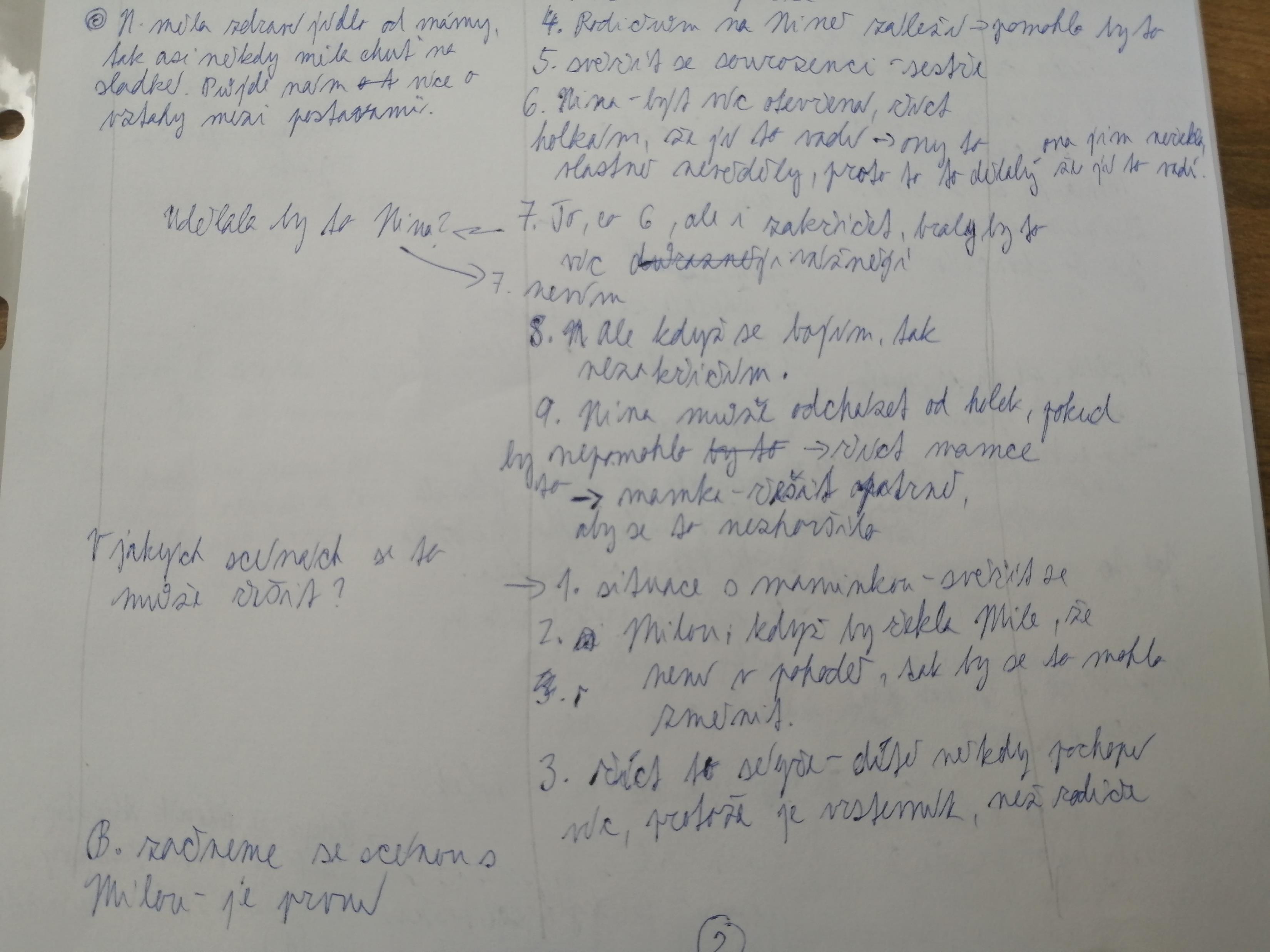 Děkuji za pozornost